Vlastní náplň činnosti UnieOblasti integrace
Cíle EU (čl. 3 SEU): podpora míru, svých hodnot (čl. 2) a blahobyt obyvatel EU 
Prostředky k dosažení cílů EU:
(1) jednotný vnitřní trh (hlavně ekonomická integrace),
(2) prostor svobody, bezpečnosti a práva (následky ekonomické integrace v mimoekonomické oblasti),
(3) hospodářská a měnová unie (vyšší forma ekonomické integrace)
(4) ústavní úroveň (základní hodnoty – právní stát, ochrana lidských práv, zákaz diskriminace apod.)
PRÁVO EVROPSKÉ UNIE  Ekonomická integrace: Jednotný vnitřní trh Masarykova univerzita 2023
Právo EU jako integrační nástroj
2 metody úpravy:
	- samostatná unijní úprava (primární právo, nařízení) – existuje paralelně s vnitrostátní úpravou, má aplikační přednost
	- určování obsahu vnitrostátní úpravy (její sbližování) (směrnice)
	-- aplikuje se vnitrostátní úprava

	Kontrolní otázka: Zajímají nás z aplikačního hlediska směrnice?
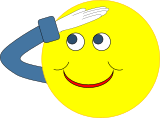 Ekonomická integrace:Společný trh        Jednotný vnitřní trhSbližování (harmonizace) práva v EU
Společný trh
Založen na 4 základních svobodách:
volný pohyb zboží, osob, služeb, kapitálu
budován v 50. a 60. letech, funguje až do 1993, kdy se mění na jednotný vnitřní trh
Ekonomika: původně zcela převažující smysl evropské integrace (EHS)
prosazeno  s h o r a  (ekonomické zajmy velkých hospodářských subjektů) – nutnost velkého trhu k zajištění odbytu stále rostoucího množství produktů
prospěšné i pro spotřebitele (obyvatelstvo)
společné politiky: tradiční – zeměd-dopr-obch
Období stagnace 70.-80. léta
sílil tlak na 
zrušení dosavadních překážek volného pohybu, 
odbourání hraničních kontrol a jiných důvodů fragmentace trhu
1985: „Bílá kniha pro dokončení vnitřního trhu.“
odstranit přetrvávající překážky – 3 typy:
tzv. materiální překážky - odstranění kontrol zboží i osob na vnitřních hranicích,
technické překážky, týkající se rozdílných národních předpisů upravujících, jak technické parametry výrobků, tak existující procedury k ověřování technických parametrů zboží,
fiskální překážky (cla, daně) 
Právní vyjádření: Jednotný evropský akt 1986/1987 (revize Smlouvy o založení EHS - program budování jednotného vnitřního trhu)
Společný trh  x  jednotný vnitřní trh
přechod od společného trhu k jednotnému vnitřnímu trhu (vyšší stupeň): cca 1993
právní nástroje: Bílá kniha - Jednotný evropský akt 1986/87, Maastrichtská smlouva 1992/93
ql a qt rozšíření 4 základních svobod
Maastricht: zavedení nových společných politik, perspektiva jednotné měny
Pojem jednotného vnitřního trhu - 1
První složka:
4 základní svobody – volný pohyb 
zboží, 
osob, 
služeb, 
kapitálu
Pojem jednotného vnitřního trhu - 2
Druhá složka:
společné politiky
základní (původní - již ve společném trhu) – zemědělská, dopravní, společná obchodní, sociální, (soutěžní)
novější (Maastricht – až v jednotném vnitřním trhu) – 
vízová, azylová a přistěhovalecká, 
hospodářská a měnová, 
fiskální (daně)
ochrana spotřebitele, 
hospodářská a sociální soudržnost, 
ochrana životního prostředí, 
rozvojová spolupráce aj.
Definice vnitřního trhu
Článek 26 SFEU
1. Unie přijímá opatření určená k vytvoření nebo zajištění fungování vnitřního trhu          v souladu s příslušnými ustanoveními Smluv    (= pravomoc Unie).
2. Vnitřní trh zahrnuje 
prostor bez vnitřních hranic, 
v němž je zajištěn volný pohyb zboží, osob, služeb a kapitálu 
v souladu s ustanoveními Smluv.
Volný pohyb zboží (uvnitř Unie)
Co je „volný“ pohyb zboží (obchod): zcela volný obchod mezi členskými státy bez překážek. 
Překážky obchodu k odstranění:

fiskální 
(1) zákaz cel a podobných dávek, (2) daňové diskriminace
odstraněno bez výjimek
-   jiné (administrativní)
(3) zákaz množstevních omezení, zákazů a jiných omezení dovozu a vývozu
odstraněno z větší části – možné výjimky
další 
např. státní monopoly obchodní povahy – obchod regulován státem - zákaz omezování dovozu
Co je zboží ?
Definice pojmu zboží jen v judikatuře SDEU - a to v rozsudku Komise vs. Itálie 7/68: „produkt ocenitelný v penězích, který je způsobilý být předmětem obchodní transakce.“ 
Následná bohatá judikatura: zboží znamená také např. 
zemědělské výrobky, 
umělecké předměty (včetně mincí se sběratelskou hodnotou), 
předměty duševního vlastnictví, 
zboží dovezené a určené k osobní spotřebě jednotlivce (léky či výrobky běžné spotřeby),
odpady ať už recyklovatelné či nerecyklovatelné 
energie. 
Není zbožím res extra commercium, tedy např. zbraně, lidské orgány, drogy
Administrativní překážky. Kvantitativní omezení dovozu a opatření s rovnocenným účinkem 1
Čl. 34: Množstevní omezení dovozu, jakož i veškerá opatření s rovnocenným účinkem, jsou mezi členskými státy zakázána. 
Samo množstevní omezení (kvóty a zákazy) jasné.
Chybí definice opatření s rovnocenným účinkem (vymezení) = specifikováno v judikatuře SDEU – stovky rozsudků
podobné pravidlo pro vývoz 
- původce opatření: stát (nikoli soukromý subjekt) – různé formy
Administrativní překážky. Kvantitativní omezení dovozu a opatření s rovnocenným účinkem 1a
první definice:

Dassonville (8/74): jakékoli opatření státu, které znamená
přímé nebo nepřímé
skutečné nebo potencionální
omezení pohybu zboží
Směrnice Komise č. 70/50ze dne 22. prosince 1969 založená na čl. 33 odst. 7 o zrušení opatření s účinkem rovnocenným množstevním omezením dovozu, na která se nevztahují jiné předpisy přijaté na základě Smlouvy o EHS
směrnice Komise pro přechodné období (do 31.12.1969)
účel: odstranit zatím existující opatření s rovnocenným účinkem
proto nutnost jejich vymezení (omezují dovoz zvýhodňováním domácího zboží): 
diskriminační (odlišný režim)
nediskriminační (stejný režim – vadí jen při zneužití)
judikát Rau 261/81 – margarín v Belgii povinně v kostkách (balení výrobku)
uvedení země původu zboží – nežádoucí (předsudky) (označování výrobku)
demonstrativní výčet opatření
převzato a někdy překonáno judikaturou – někdy přísnější (Dassonville)
ale dodnes se na ni Soudní dvůr odvolává
Kvantitativní omezení dovozu a opatření s rovnocenným účinkem 2
Neadekvátní šíře „dassonvillské“ definice 
Cassis de Dijon (120/78): další odůvodněná omezení: 
kategorické požadavky (vitální zájmy) státu uznávané komunitárním (unijním) právem
proporcionalita a nezbytnost jejich uplatnění
nesmí být diskriminační
Kvantitativní omezení dovozu a opatření s rovnocenným účinkem 3
další narušení „dassonvillské“ definice 
důsledek absurdit zákazu nedělního prodeje v GB (rozsudek Torfaen 145/88). Jednalo se o zákaz nedělního prodeje některého zboží v Anglii a Walesu, který se vztahoval na zboží bez ohledu na jeho původ. Soud uvedl, že pokud tato pravidla nečiní prodej dováženého zboží nikterak obtížnějším oproti prodeji domácí produkce a jsou aplikována proporcionálně, pak nejsou v rozporu s článkem 34 (příliš flexibilní). Zhodnocení proporcionality těchto opatření ponechána na národních soudech. Nicméně anglické soudy rozhodovaly nejednotně a Soudní dvůr tak definitivně rozhodl, že tento způsob prodeje je v souladu s evropským právem. Soud následně hledal nějaké obecnější doktrinální řešení pro sporné způsoby prodeje zboží.
Keck a Mithouard (C-267,268/91): 
nediskriminační marketingové metody přípustné
faktická opatření členského státu, nečinnost (jahody)
Kvantitativní omezení dovozu a opatření s rovnocenným účinkem: dovolené výjimky (čl. 36)
ochrana  veřejné mravnosti
ochrana  veřejného pořádku a bezpečnosti
ochrana  života a zdraví
ochrana  kulturního bohatství
ochrana  práv k duševnímu vlastnictví
obecná podmínka: není svévolná diskriminace ani skryté omezování obchodu
Metodika určování přípustnosti opatření:
výjimka podle čl. 36: 
 ANO – opatření přípustné
 NE – pokračování k judikatuře ESD
výjimka obsažená v judikatuře k čl. 34:
 ANO – opatření přípustné
 NE – opatření definitivně nepřípustné
Podmínky pro pohyb zboží Jak se řeší různé (konfliktní) požadavky na zboží (vč. dováženého)
Různé požadavky na zboží uváděné na trh se řeší:
harmonizací (sjednocením) podmínek (norem)
vzájemným uznáváním podmínek
Sbližování (harmonizace) práva
Připomenutí:
právní režim EU tvoří:
vlastní předpisy EU – primární právo, nařízení platné ve všech členských státech
právní předpisy členských států přizpůsobené (modifikované) podle směrnic    = výsledek sbližování práva (nezbytné pro fungování vnitřního trhu)
předěl: 1986 – JEA (kvalifikovaná většina)
Základní postupy při harmonizaci - 1
Čl. 113 (harmonizace nepřímých daní): Rada zvláštním legislativním postupem a po konzultaci s Evropským parlamentem a Hospodářským a sociálním výborem jednomyslně přijme ustanovení k harmonizaci … nepřímých daní (DPH, spotřební daně), ...
  Shrnutí 113: Nepřímé daně - jednomyslnost v Radě
Čl. 114 (obecné pravidlo pro harmonizaci): Evropský parlament a Rada řádným legislativním postupem    (= kvalifikovanou většinou) … přijímají opatření ke sbližování ustanovení právních a správních předpisů členských států, jejichž účelem je vytvoření a fungování vnitřního trhu.
  Shrnutí 114: Ostatní případy: kvalifikovaná většina v Radě
Základní postupy při harmonizaci – 2(zmírnění důsledků kvalifikované většiny)
Přijímání harmonizačních směrnic - předěl: 1986 – Jednotný evropský akt (zavedení kvalifikované většiny)
VÝJIMKY (POJISTKY PRO DŮSLEDKY UPLATNĚNÍ KVALIFIKOVANÉ VĚTŠINY): směrnice na daný členský stát nebude dočasně aplikována – potřebná žádost Komisi:
Čl. 114/4: Pokládá-li členský stát po přijetí harmonizačních opatření za nezbytné ponechat si vlastní vnitrostátní předpisy ze závažných důvodů uvedených v článku 36 nebo týkající se ochrany životního nebo pracovního prostředí, oznámí je Komisi spolu s důvody pro jejich ponechání.
Čl. 114/5: Pokládá-li členský stát po přijetí harmonizačních opatření za nezbytné zavést vnitrostátní předpisy, opírající se o nové vědecké poznatky k ochraně životního prostředí nebo pracovního prostředí, z důvodu zvláštního problému, který se objeví dodatečně oznámí zamýšlené předpisy Komisi spolu s důvody pro jejich zavedení.
Základní postupy při harmonizaci – 3(zmírnění důsledků kvalifikované většiny)
Rozhodování Komise o žádosti:
Čl. 114/6: Komise ...  dotyčné vnitrostátní právní předpisy schválí nebo zamítne poté, co prověří, zda neslouží jako prostředek svévolné diskriminace nebo zastřeného omezování obchodu mezi členskými státy a nenarušují fungování vnitřního trhu.

  Shrnutí: Výjimky z účinnosti směrnice může povolit Komise (zpravidla dočasně)
Technické a podobné normy
Nový přístup (rychlý): směrnice pro velké skupiny výrobků (např. plynové spotřebiče, lékařské nástroje) – pouze omezený počet požadavků
Technické normy k těmto směrnicím vytvářejí nevládní organizace
Certifikace (shoda výrobku se směrnicemi) – provádějí jednotlivé státy, vzájemné uznávání
CE
Odstraňování rozdílů bez harmonizace: princip vzájemného uznávání
Cassis de Dijon: Šlo tehdy o spor, zdali může Německo (nebo jakákoli jiná země)  bránit v dovozu francouzského likéru Cassis de Dijon (nebo jakéhokoli jiného výrobku) jen proto, že neodpovídal německým nebo jiným předpisům pro tento druh nápojů nebo jiného výrobku. Nemůže, ale zde byl závěr zvrácen uplatněním kategorických požadavků. 
Od té doby platí ve vzájemném obchodě zásada, že výrobek legálně vyrobený a uvedený na trh v jednom členském státě musí mít volný přístup i na trhy všech ostatních členů EU, bez ohledu na to, zda odpovídá předpisům těchto členských států. Soud vycházel z toho, že všechny členské státy ochraňují na srovnatelné úrovni zdraví, bezpečnost a životní prostředí svých občanů a že mezi nimi neexistují zásadní rozdíly.
Vzájemné uznávání výrobků se stalo vůdčí zásadou pro uvolnění vzájemného obchodu členských zemí. Podle odhadu kolem poloviny tohoto obchodu probíhá dnes podle těchto zásad. 
Původně nepsaná zásada prosazovaná Soudním dvorem, od r. 2019 nařízení přijaté podle čl. 114 SFEU (viz hned dále).
Princip vzájemného uznávání(nařízení 2019/515)
alternativa k harmonizaci (unifikaci) norem, tedy požadavků na výrobky
zboží má splňovat určité technické požadavky, např. na název, tvar, velikost, hmotnost, složení, označování nebo balení
u zboží či aspektů zboží, na které se harmonizační pravidla nevztahují vyčerpávajícím způsobem, uplatňuje se zásada vzájemného uznávání, jak ji vymezil Soudní dvůr Evropské unie (např. mléko UHT – 124/81, Deserbais / Eidam – 286/86)
Členské státy nesmějí zakázat na svém území prodej zboží uvedeného v souladu s právními předpisy na trh v jiném členském státě
VÝJIMKY: z důvodů stanovených v článku 36 SFEU nebo na základě jiných naléhavých důvodů obecného zájmu (kategorických požadavků) uznaných judikaturou Soudního dvora (zejm. ochrana spotřebitele, ochrana životního prostředí, veřejného zdraví a ochrana lidských práv) (neuzn.: 261/81 Rau, 174/82 Muesli)
Doplňková judikatura
174/82 Muesli: Komunitární právo nezakazuje národní úpravu zakazující uvádění na trh dovážených potravin s přídavkem vitamínů, legálně uváděných na trh v jiném členském státě, pokud bude uvedení na trh povoleno, odpovídá-li přidání vitamínů reálné potřebě z hlediska technologického nebo potravinářského. 
124/81 Mléko UHT: Uvádění dováženého UHT mléka na britský trh nesmí být vázáno na zvláštní povolení.
VÝVOZ:  C-305/17 FENS: Slovensko – vyvážená elektrická energie vyrobená na Slovensku – poplatek za používání přenosové sítě. SDEU: Nelze – je to poplatek, který se týká jen vyvážené elektřiny, která je také zbožím
C-24/00 Red Bull (KO x FR): Zákaz uvádění na trh ve FR – rizika pro těhotné ženy, znemožnění antidopingové kontroly, lživé údaje o energetické hodnotě výrobku. SDEU: zakázat lze jen v případě, že rizika jsou reálná a že žádající stát je prokáže. FR prokázala posudkem vědeckého ústavu.

                                                                                                (Konec prezentace)


(